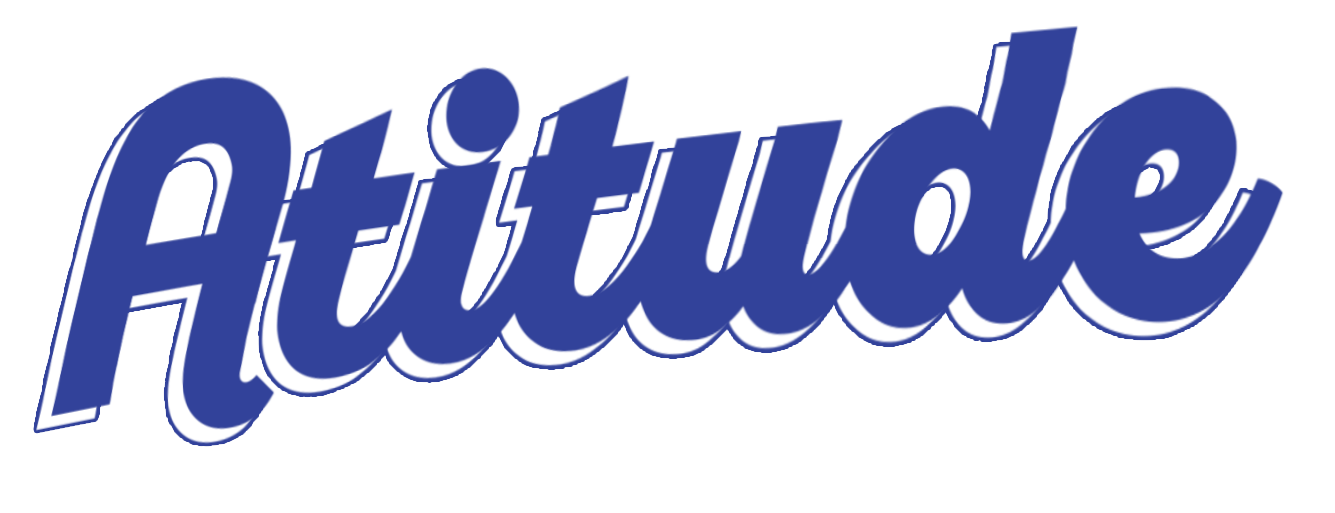 Revista
Escola Bíblica Dominical
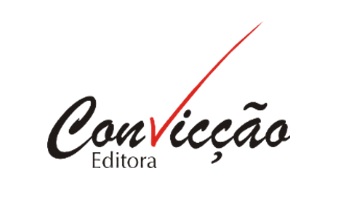 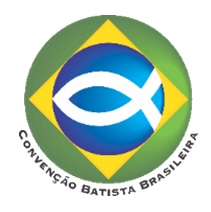 EBD 1
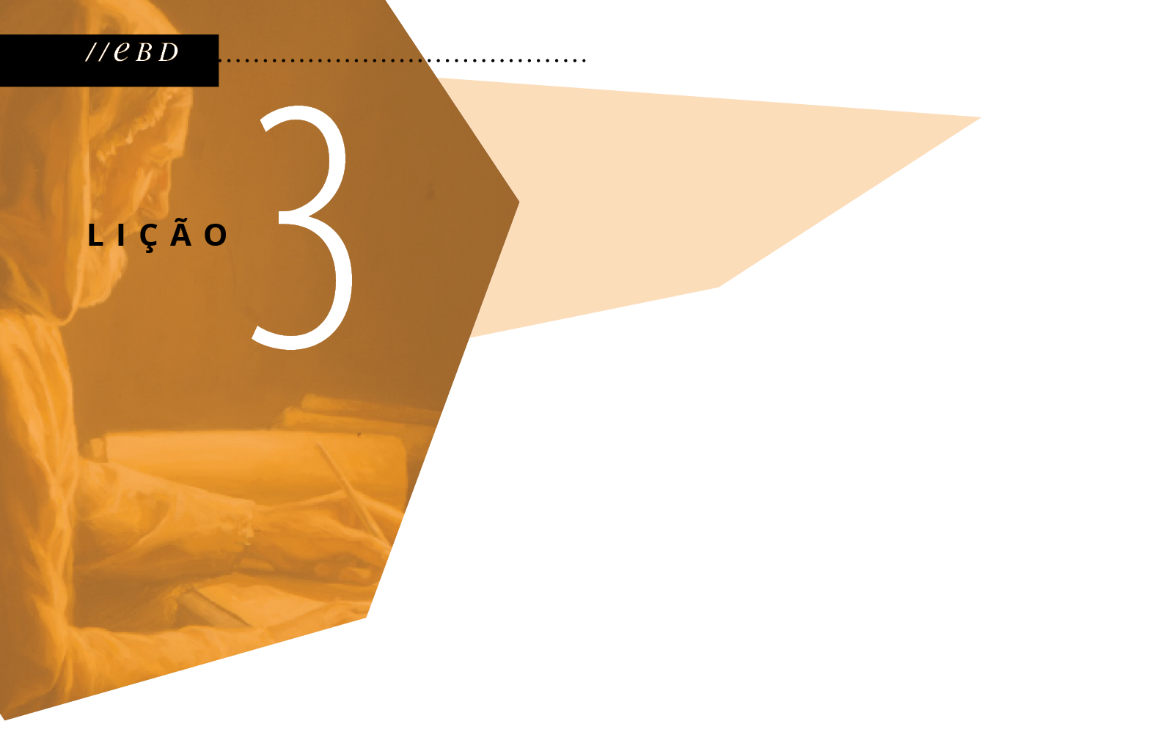 ORANDO COMO JÓ ORAVA
Texto bíblico: Jó 1; 7; 10; 13-14; 30; 40   
Texto áureo: Jó 42.1-6
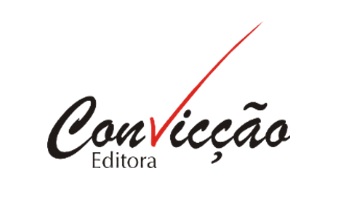 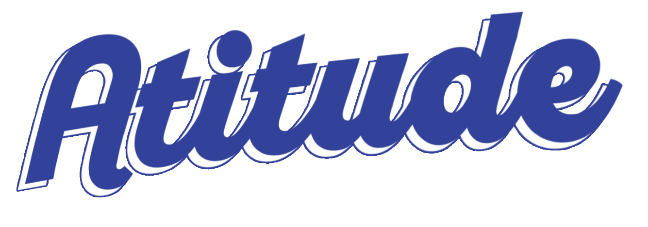 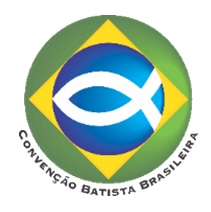 Jó: um homem de oração
Um homem de resistência
7 orações no livro de Jó
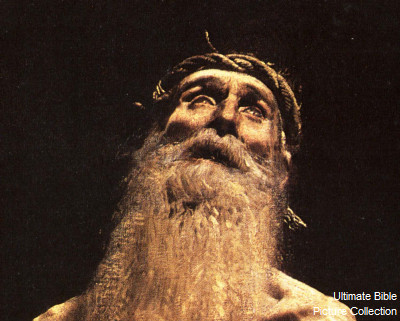 DEUS DÁ; DEUS TIRA
DESISTO
Segunda oração de Jó: Jó 7.7-21
Jó lamenta que a sua vida seja tão passageira e que sua morte esteja próxima
, Jó tem a sua vida atrapalhada por sonhos e visões que o oprimem
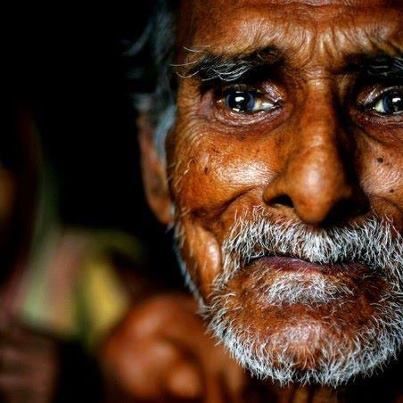 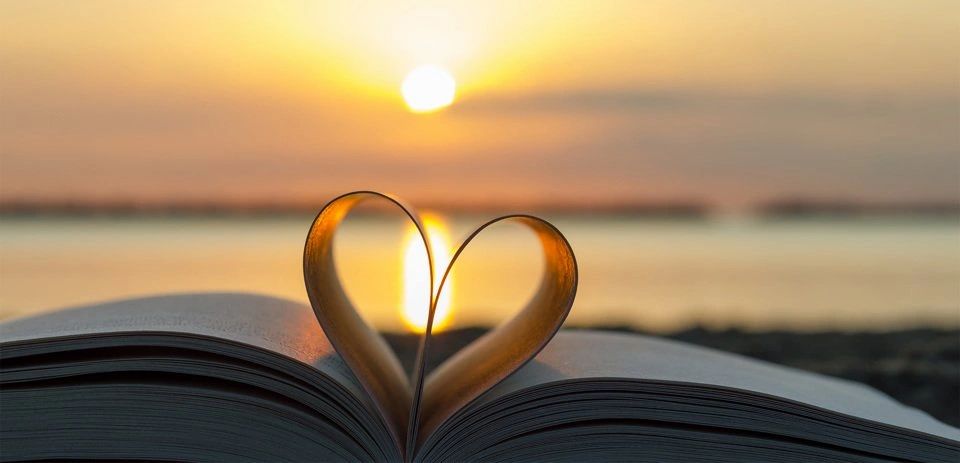 SEM "PAPAS NA LÍNGUA”
Terceira oração de Jó: Jó 10.2-22
Jó ainda não entendera que coisas, boas e ruins, acontecem às pessoas, boas e ruins.
A prece de Jó nos ensina a perceber que Deus não vê o homem como o homem vê. 
Deus nos aceita como somos.
GRÃOS DE ESPERANÇA
Quarta oração de Jó: Jó 13.19 a 14.22
Jó não aguenta mais sofrer sem saber o motivo.
Esta é a oração de quem fala muito e ouve pouco. 
Jó tinha uma boa teologia, mas tinha um coração fiel a Deus.
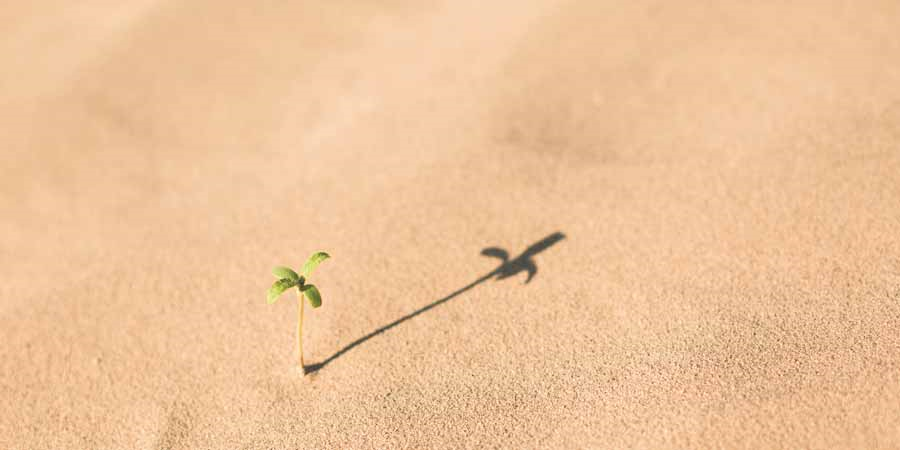 O DEUS (APARENTEMENTE) INSENSÍVEL.
Quinta oração de Jó: Jó 30.20-23
Ele considera que Deus lhe era indiferente.
Entretanto, Deus o ouve, Deus o defende, Deus se importa.
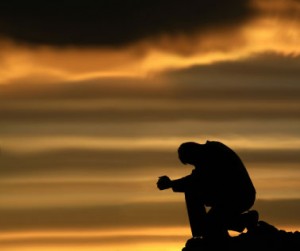 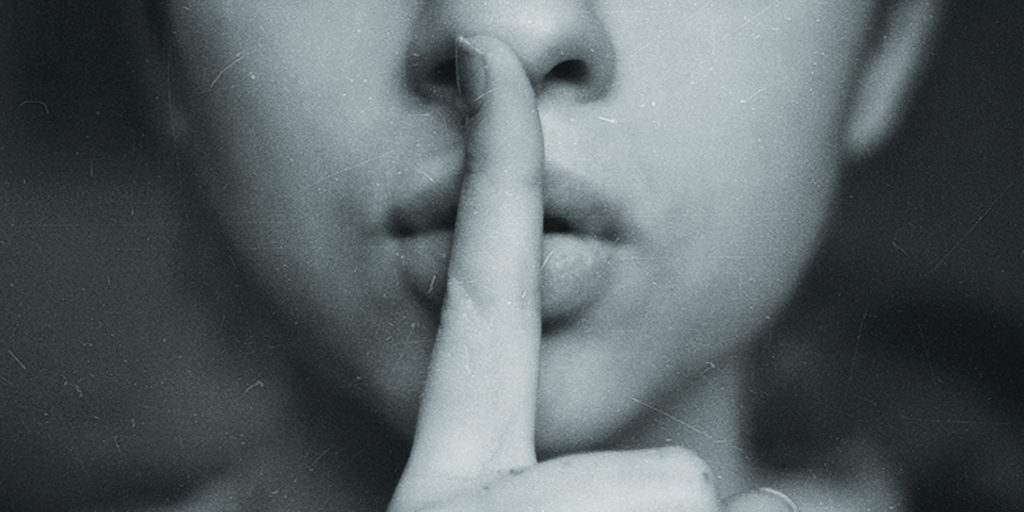 HORA DE PARAR
Sexta oração de Jó: Jó 40.3-5
quando o Senhor falou, Jó se calou (Jó 40.4,5).
Jó era um homem de fé